Case 3 : P - T Relationship
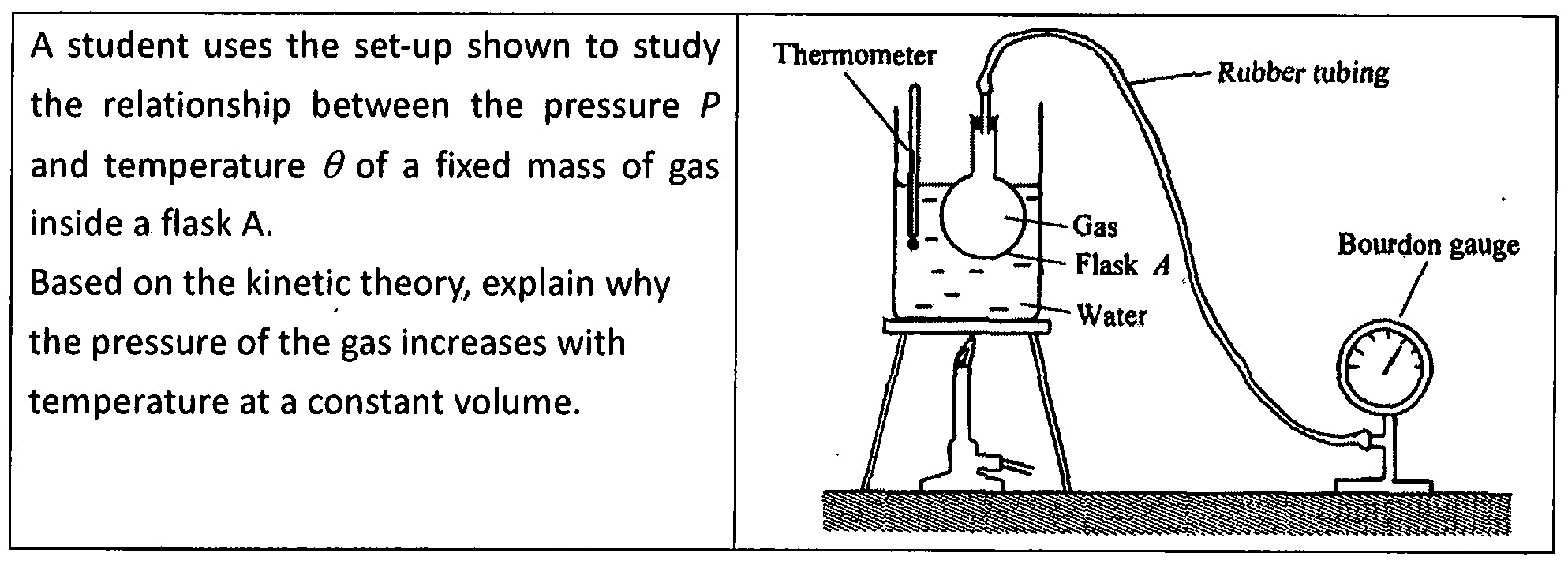 Suggested Answer
According to kinetic theory of matter, gases consist of a large number of air particles moving randomly in all directions. When the temperature increases at constant volume, the particles gain more kinetic energy and move faster.  Hence the particles collide the walls of flask more frequent and harder(with a greater force). As a result, it leads to the increase of gas pressure. Therefore, the pressure of the gas increases with temperature at a constant volume.
Rubrics for Writing Assignment on Theoretical Explanation
Deconstruction of Answer (Text Structure)
Deconstruction of Answer (use of language)
student Script 1(should be collected from your students)
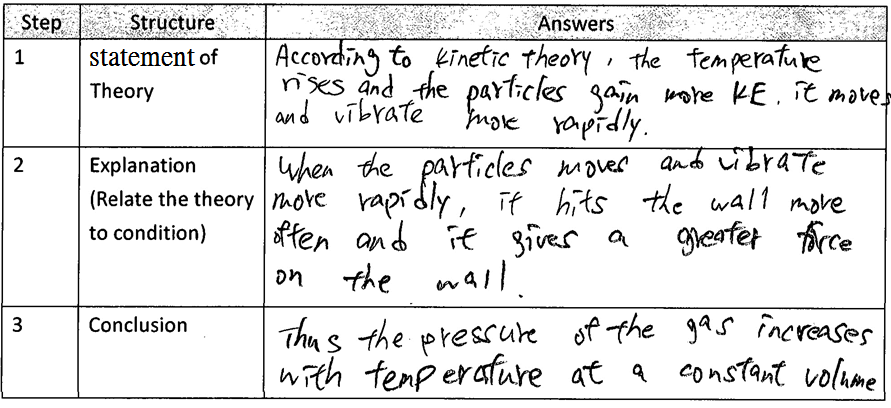 student Script 1(should be collected from your students)
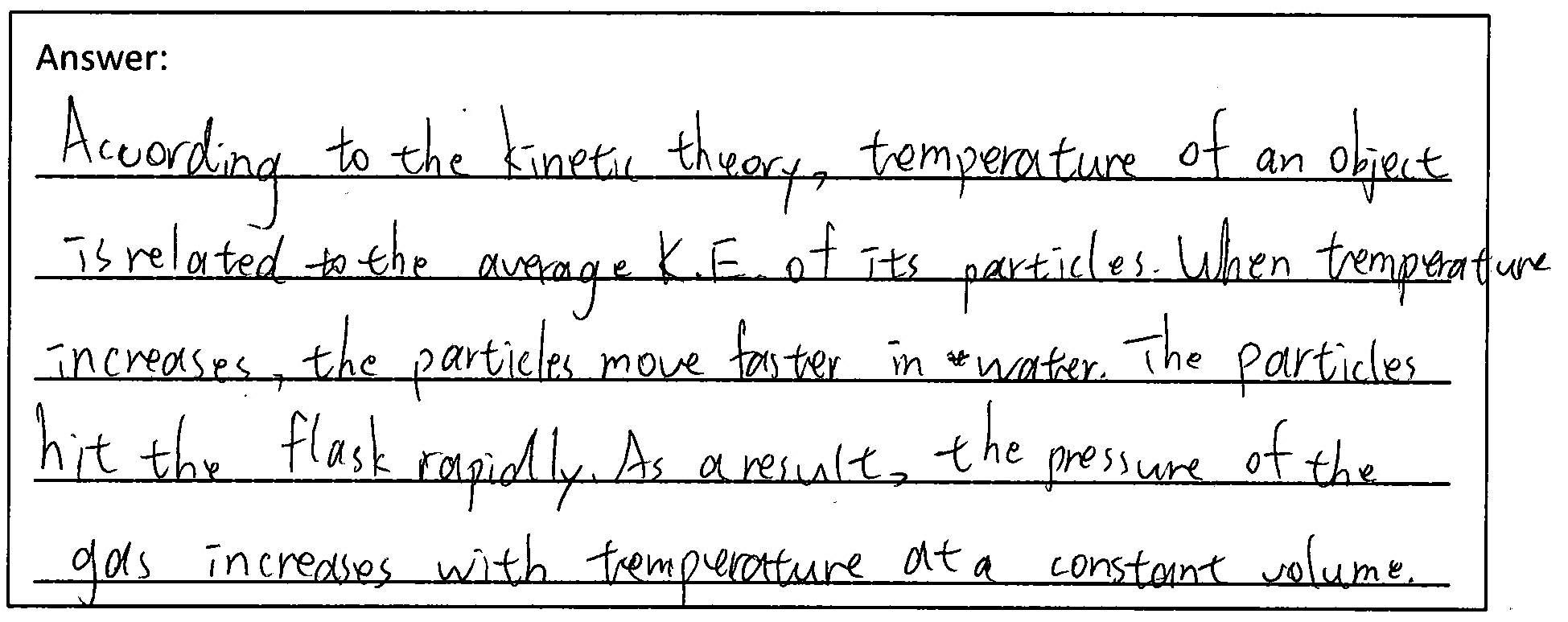 student Script 1(should be collected from your students)
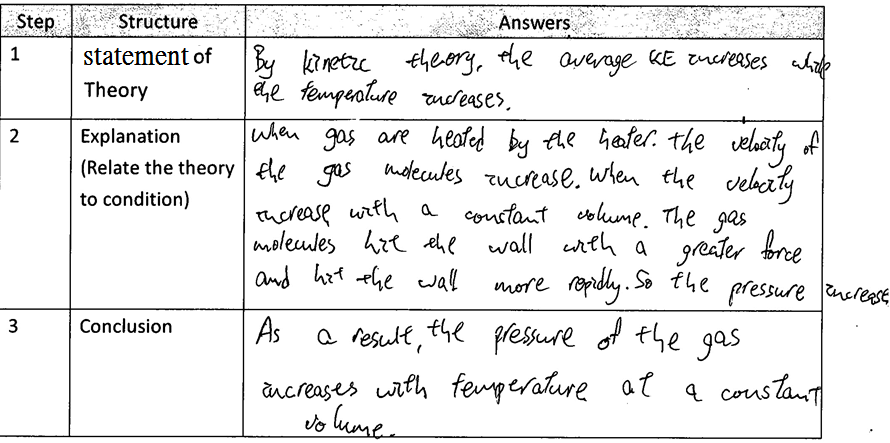